Nie tylko woreczkiCz. II
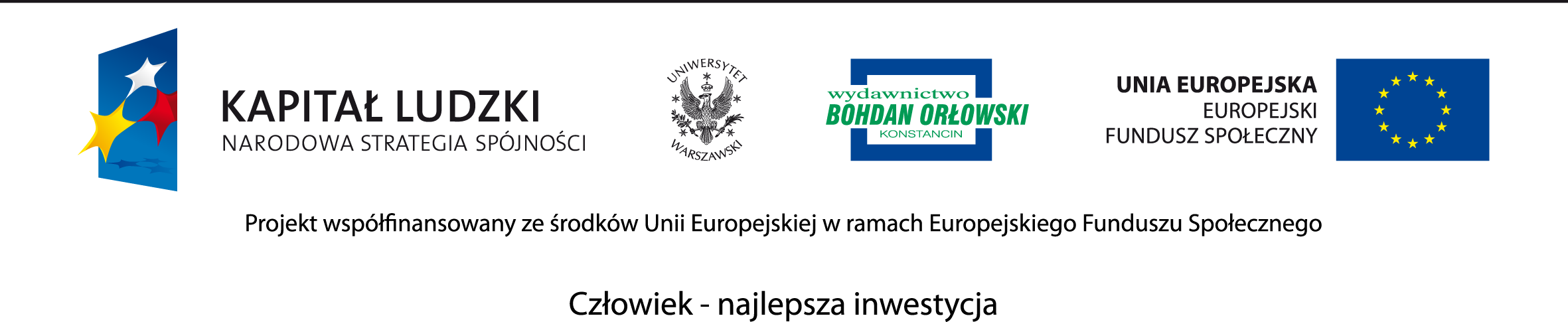 Ile to razem?
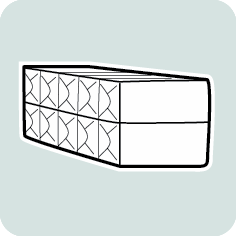 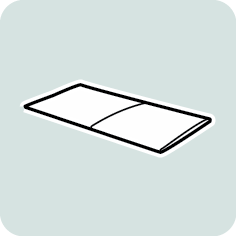 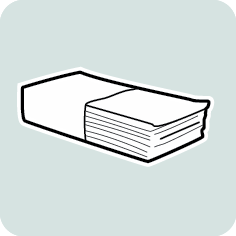 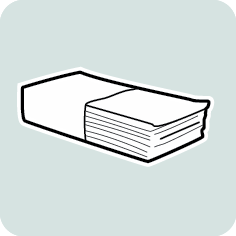 Ile to razem?
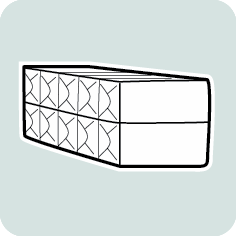 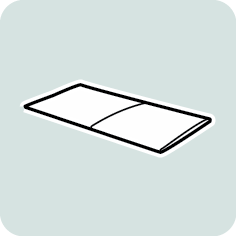 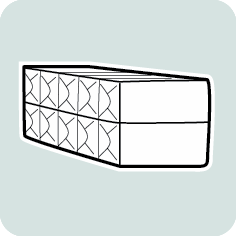 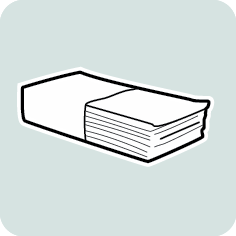 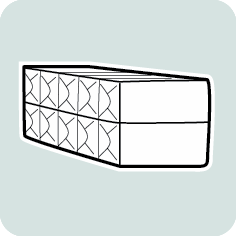 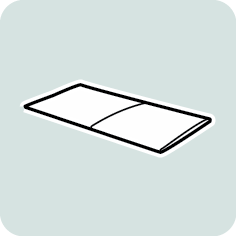 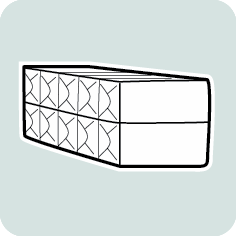 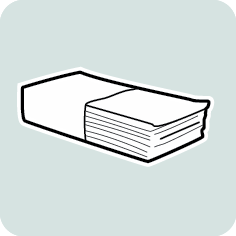 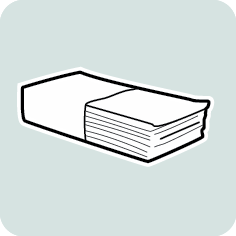 Ile to razem?
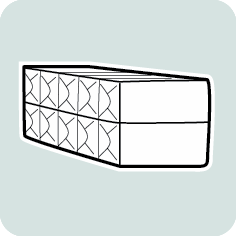 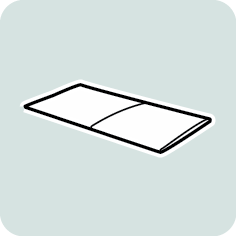 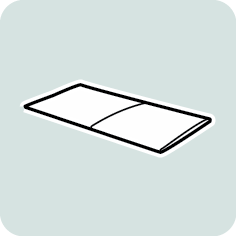 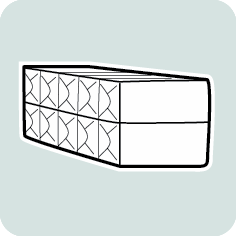 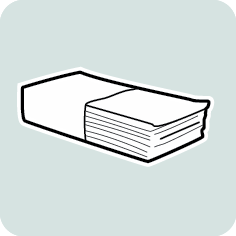 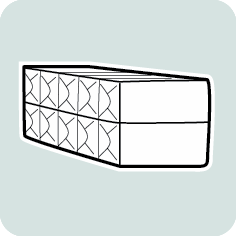 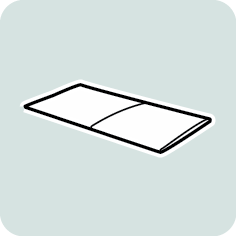 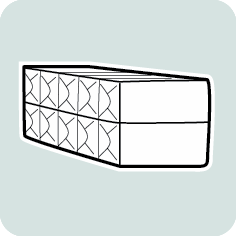 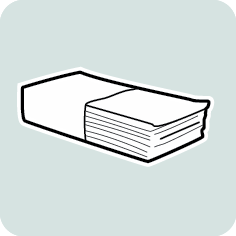 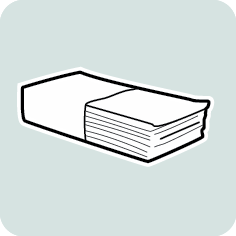 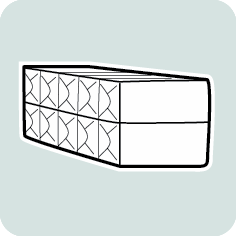 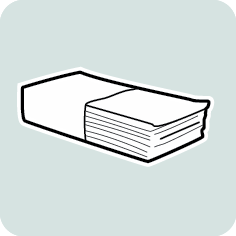 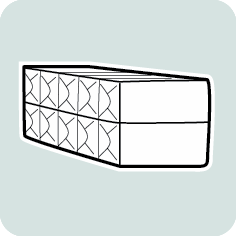 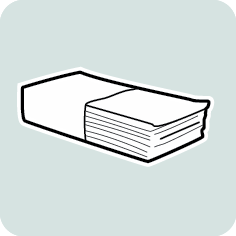 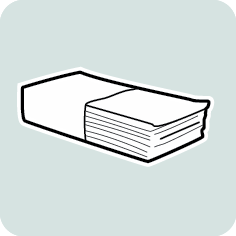 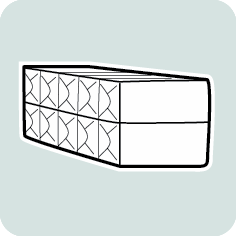 Ile to razem?
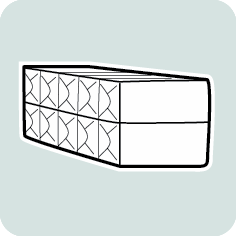 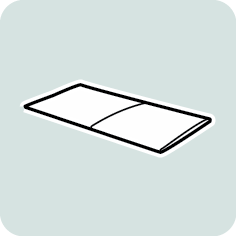 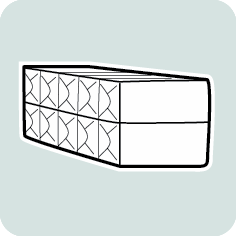 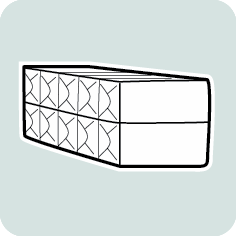 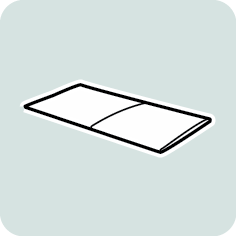 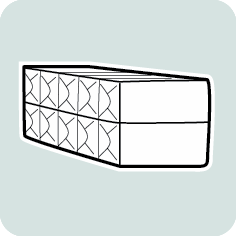 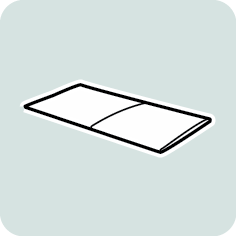 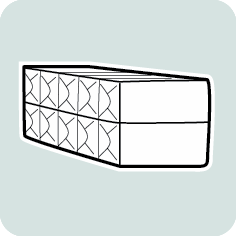 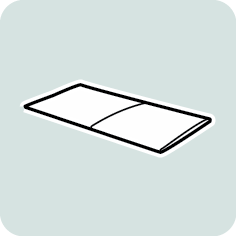 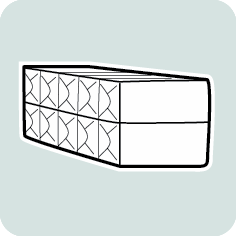 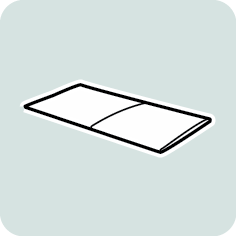 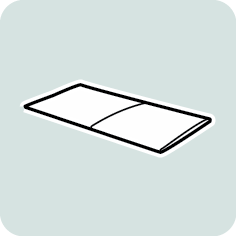 Ile to razem?
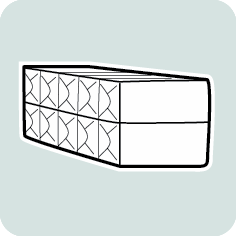 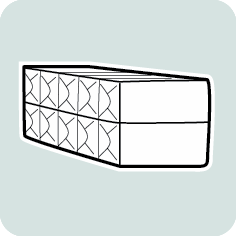 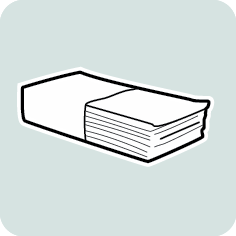 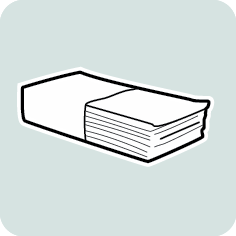 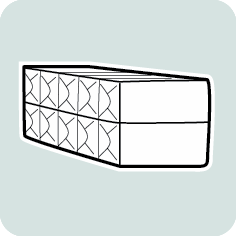 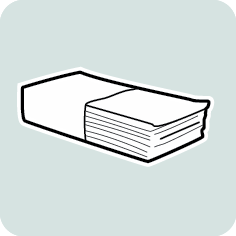 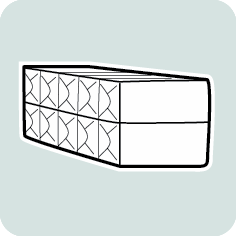 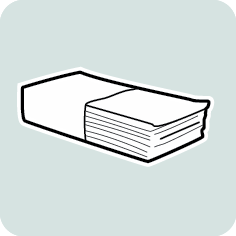 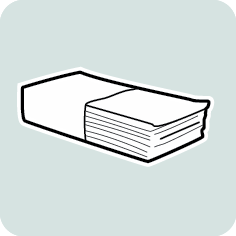 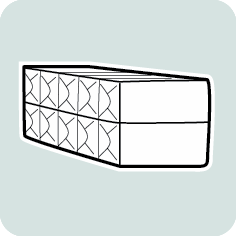 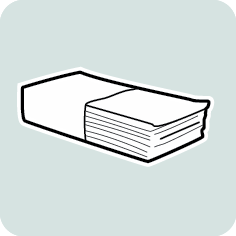 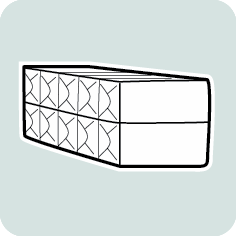 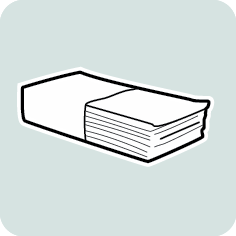 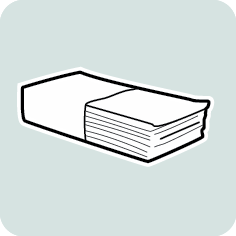 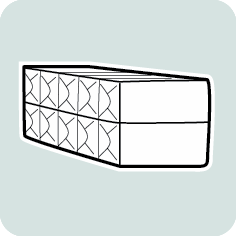 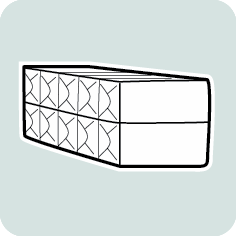 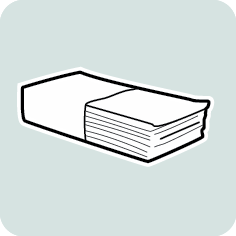 Gdzie jest więcej?
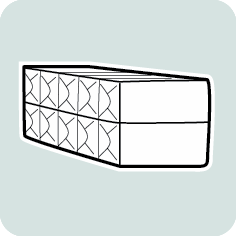 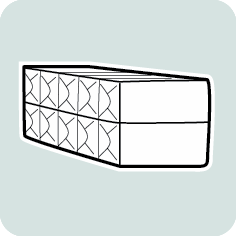 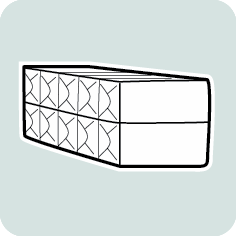 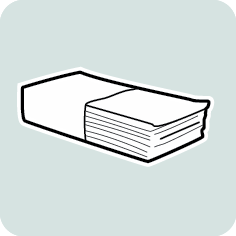 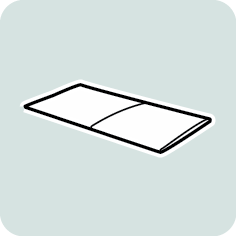 Gdzie jest więcej?
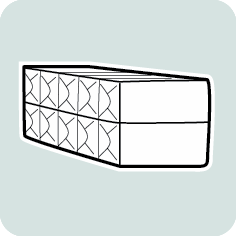 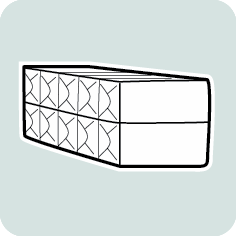 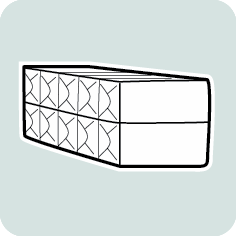 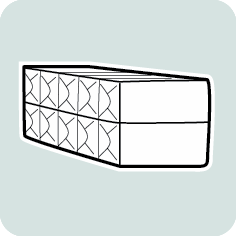 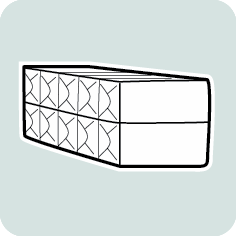 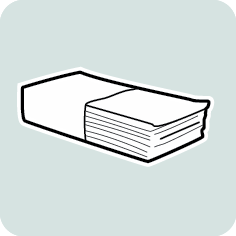 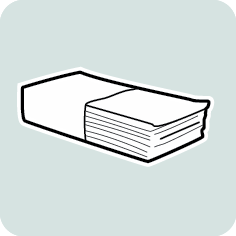 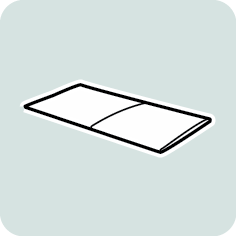 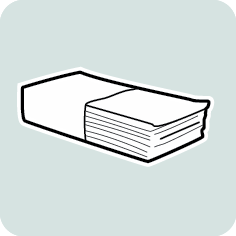 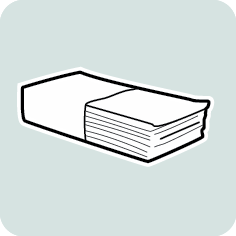 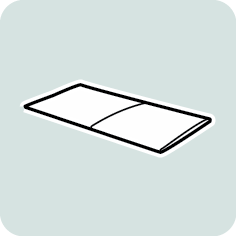 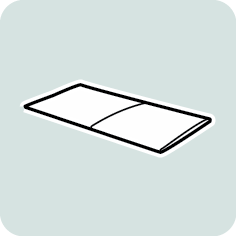 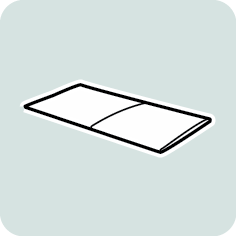 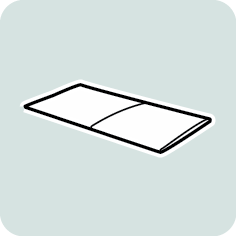 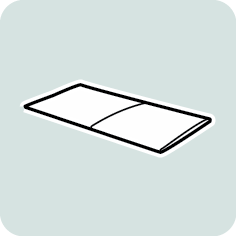 Gdzie jest więcej?
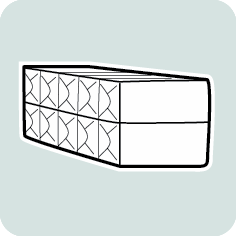 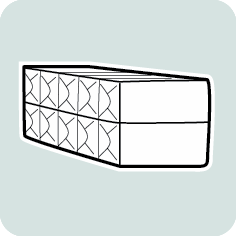 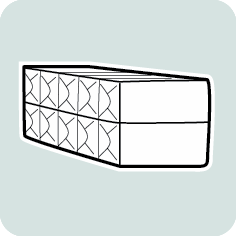 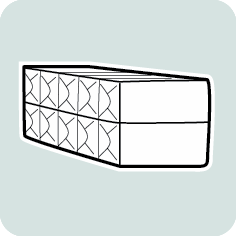 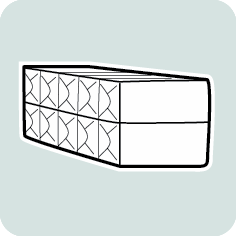 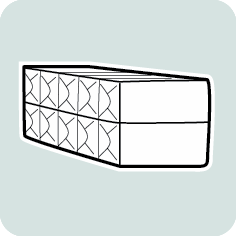 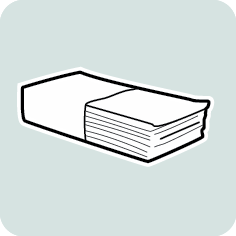 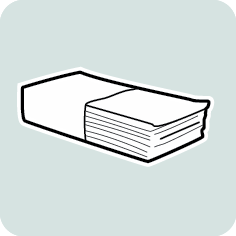 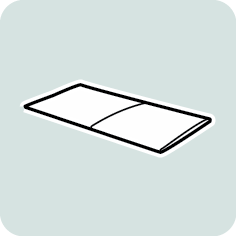 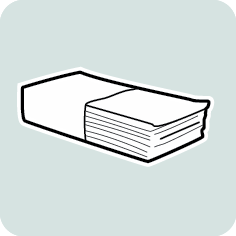 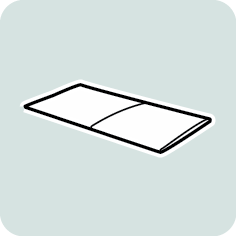 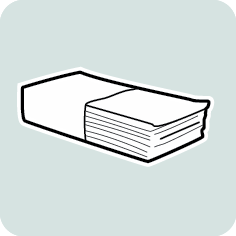 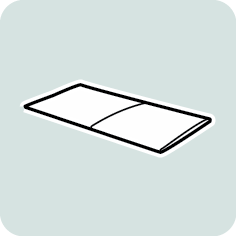 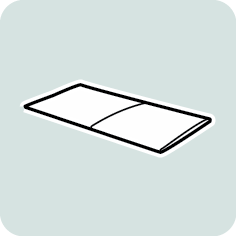 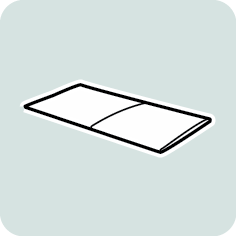 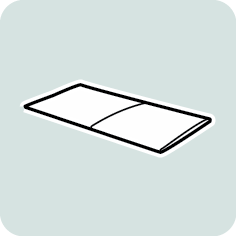 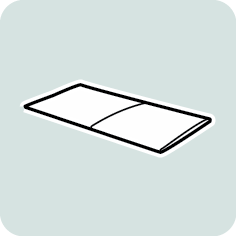 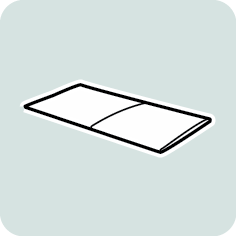 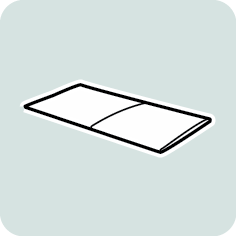 Gdzie jest więcej?
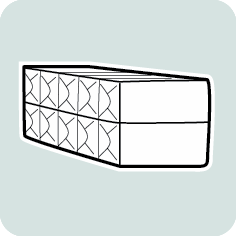 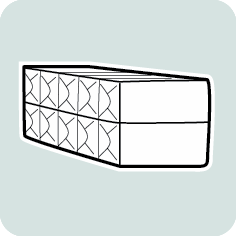 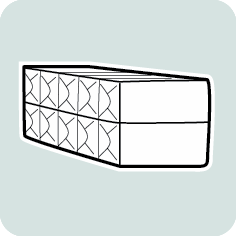 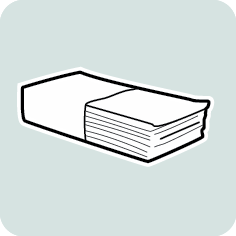 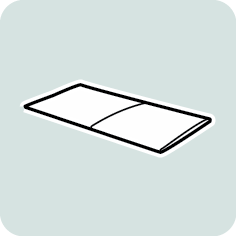 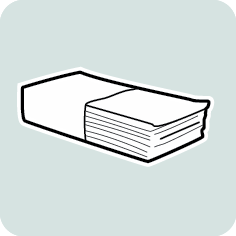 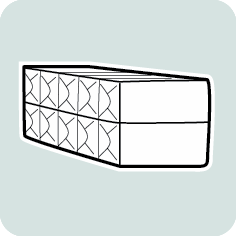 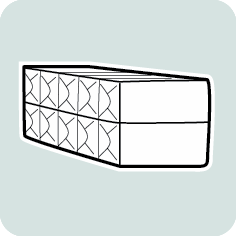 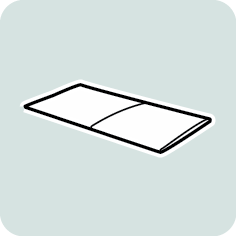 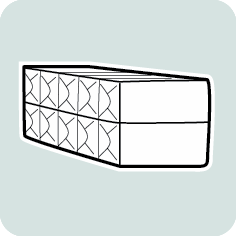 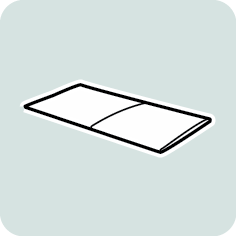 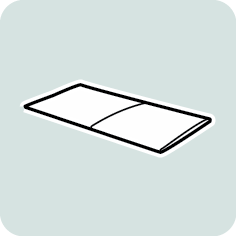 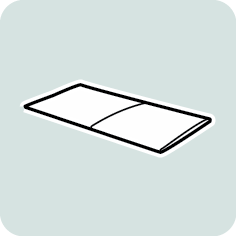 Gdzie jest więcej?
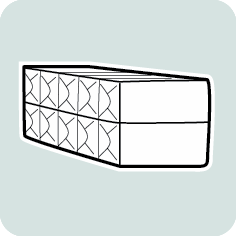 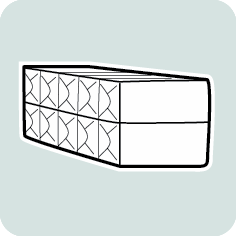 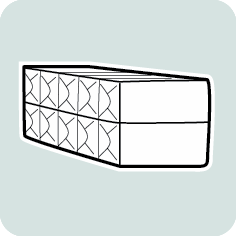 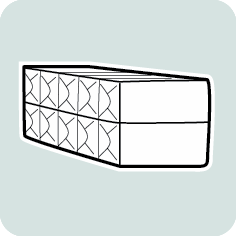 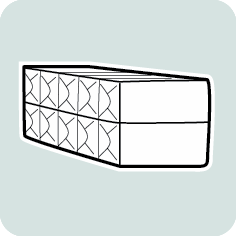 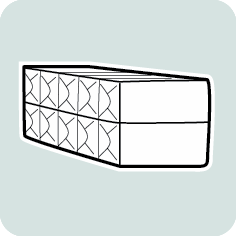 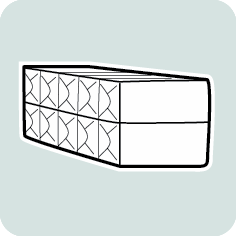 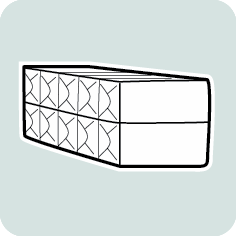 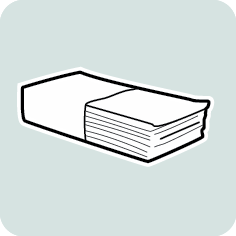 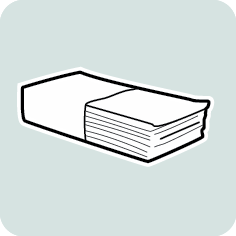 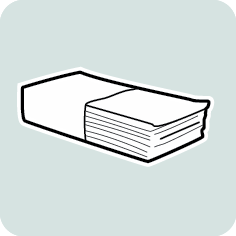 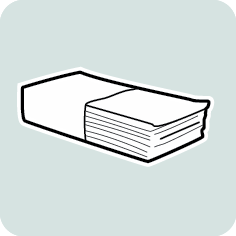 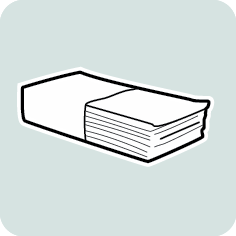 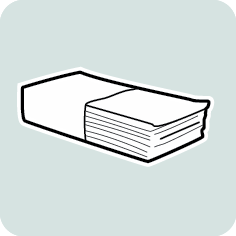 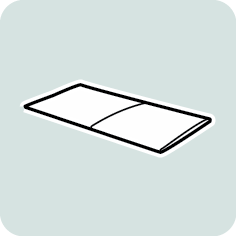 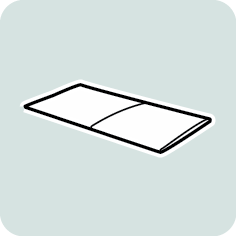 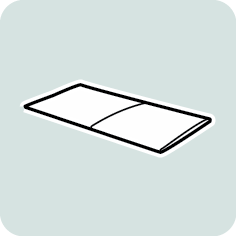 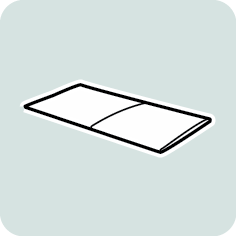 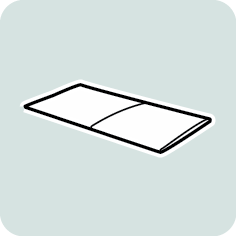 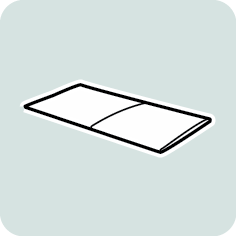 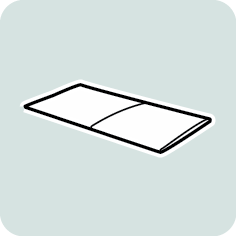 Ile to może być?
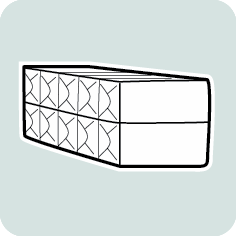 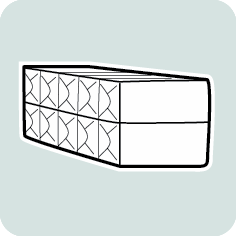 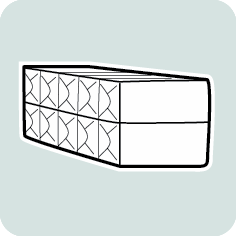 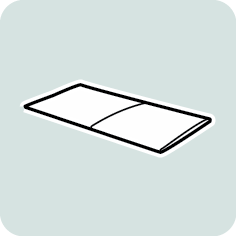 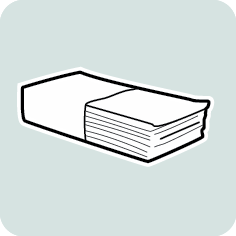 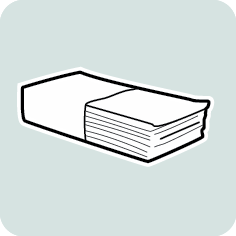 Ile to może być?
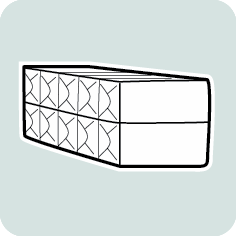 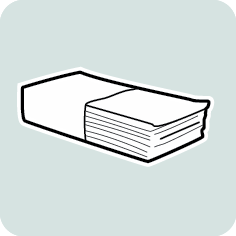 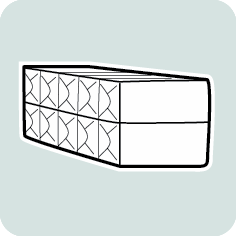 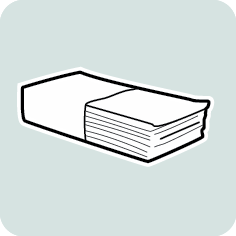 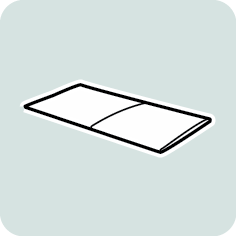 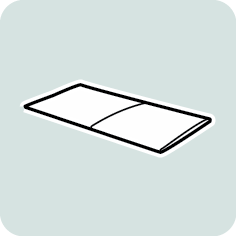 Ile brakuje do 1000?
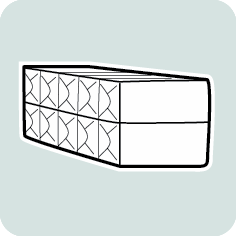 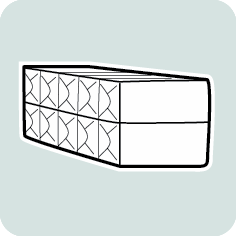 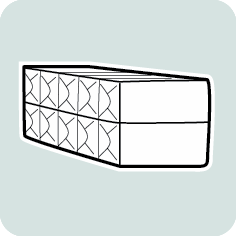 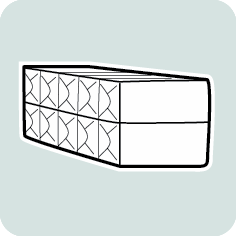 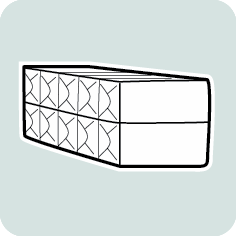 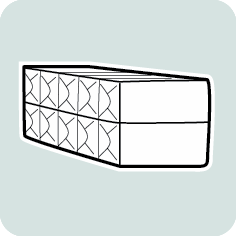 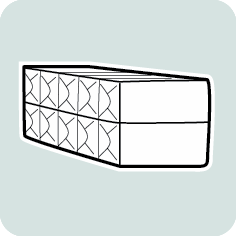 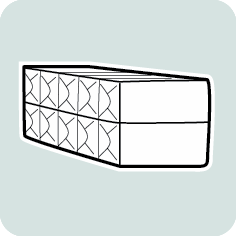 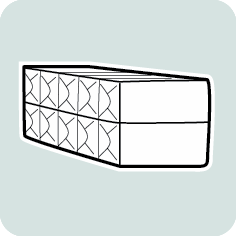 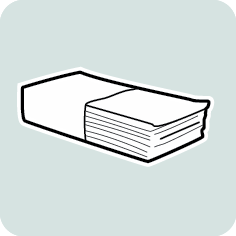 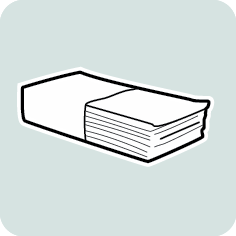 Ile brakuje do 1000?
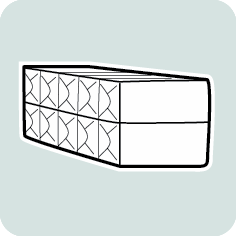 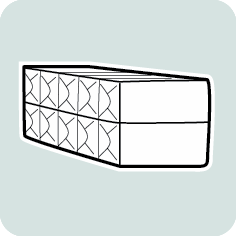 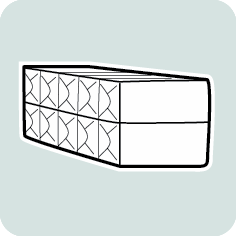 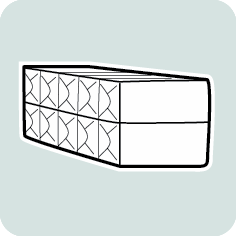 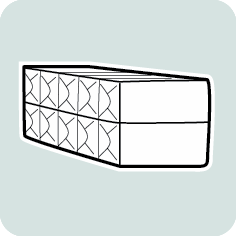 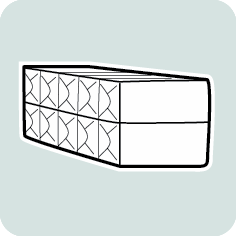 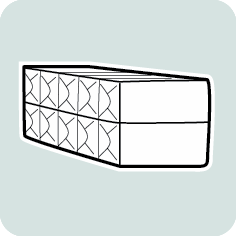 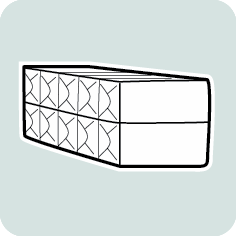 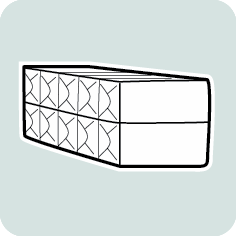 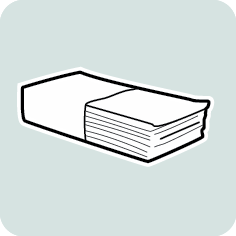 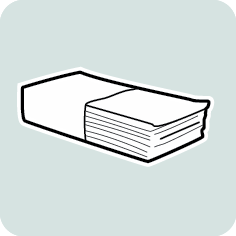 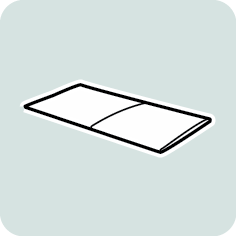 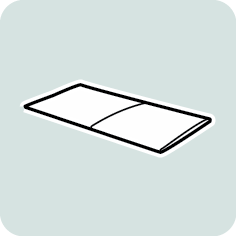 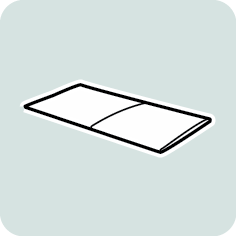 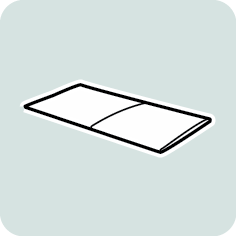 Ile brakuje do 1000?
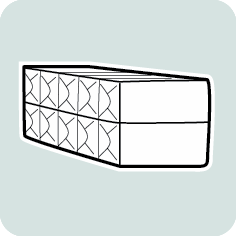 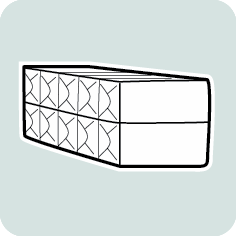 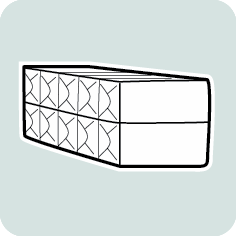 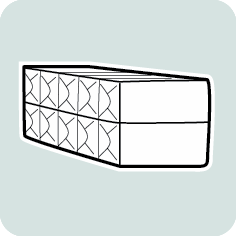 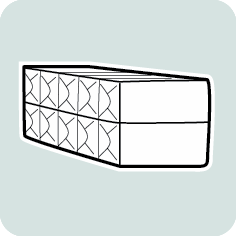 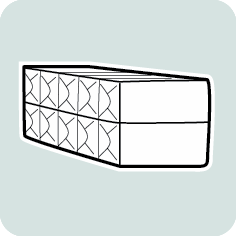 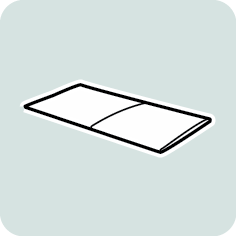 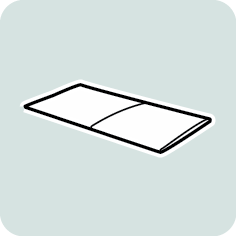 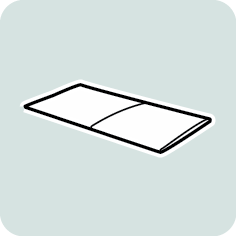 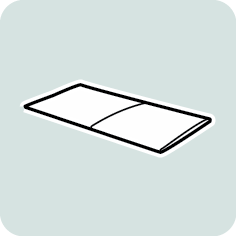 Ile brakuje do 1000?
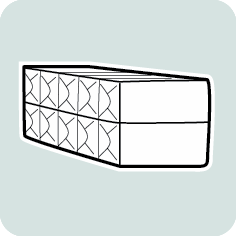 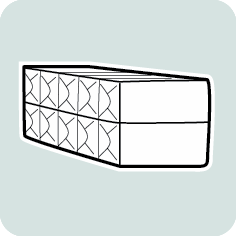 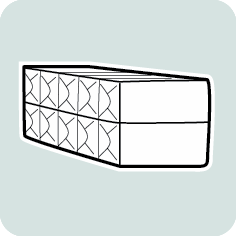 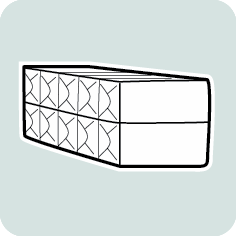 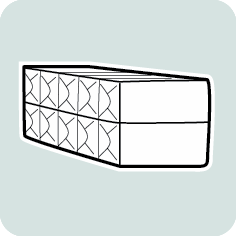 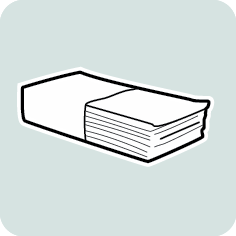 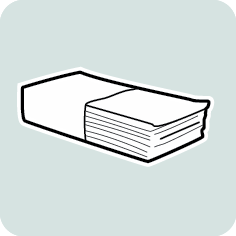 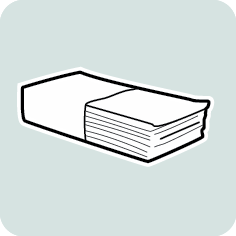 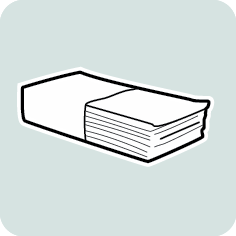 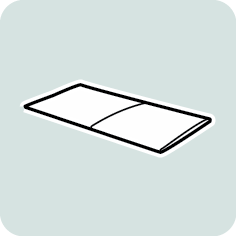 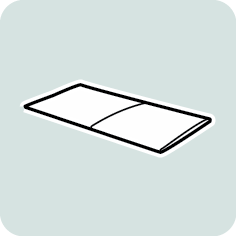 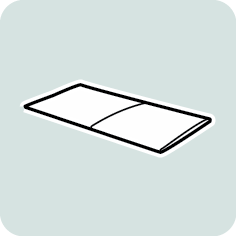 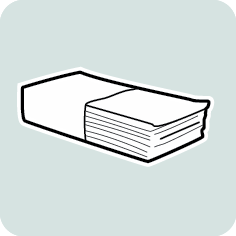 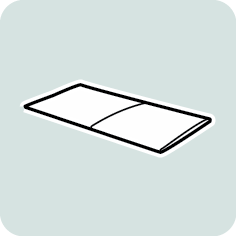 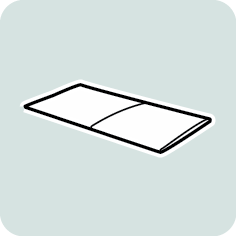